Rare Decays at CDF
Robert Harr
Wayne State University
ICHEP 2008, Philadelphia PA
7/31/2008
R. Harr
1
Rare Decays at CDF
We have searched for the following 2-body rare decays:
B0d,s mm
B0d,s em
B0d,s ee
D0  mm
Each search is relative to a normalization mode
PRL 100, 101802 (2008)
Displaced vertex trigger
7/31/2008
R. Harr
2
FCNC Decays:  Sensitive to NP
FCNC decays forbidden at tree level, proceed through loops.
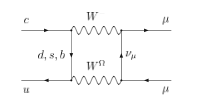 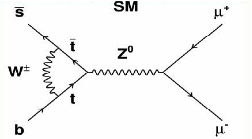 Higher order Diagrams are highly suppressed, allowing NP to
manifest itself.
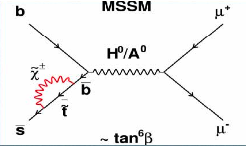 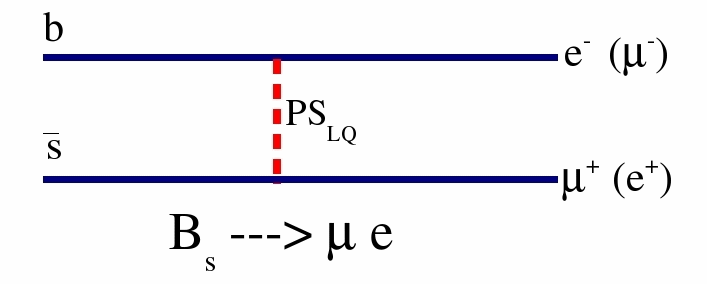 7/31/2008
R. Harr
3
Normalization Modes
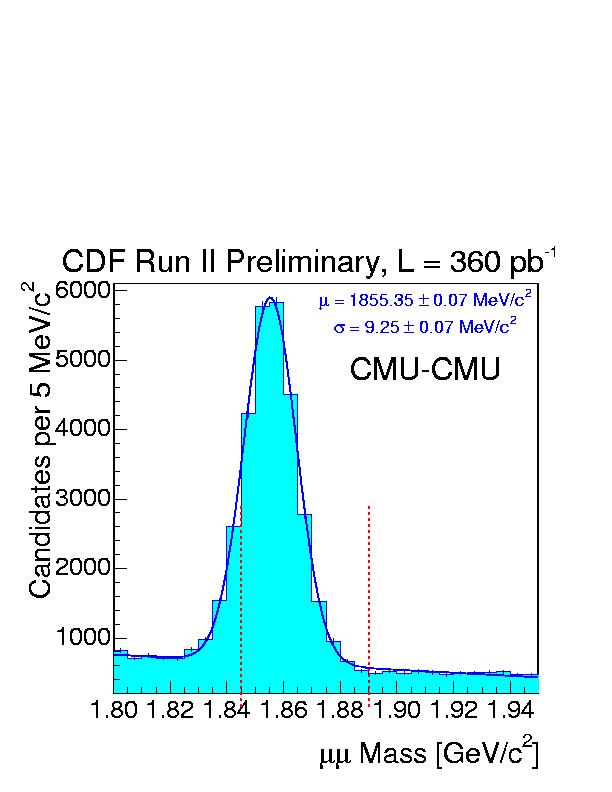 B0d K+p-
for
B0d,s ee, em
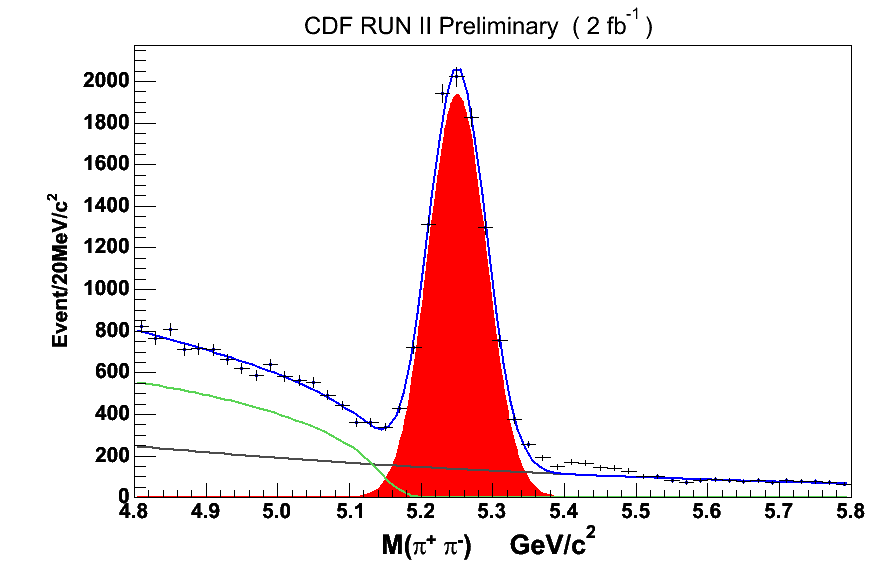 B+ J/y K+
for
B0d,s mm
D0 p+p-
For
D0 mm
7/31/2008
R. Harr
4
B  mm Mass vs. NN Output
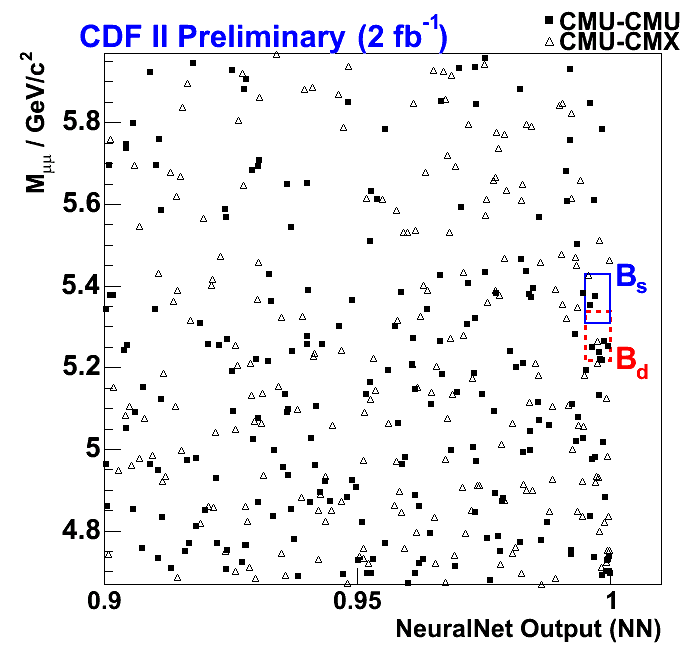 Neural net is used to
enhance signal
Inputs to neural net
are:
Decay time, decay time significance,
Isolation, and pointing deviation.
7/31/2008
R. Harr
5
Zooming In On Slices
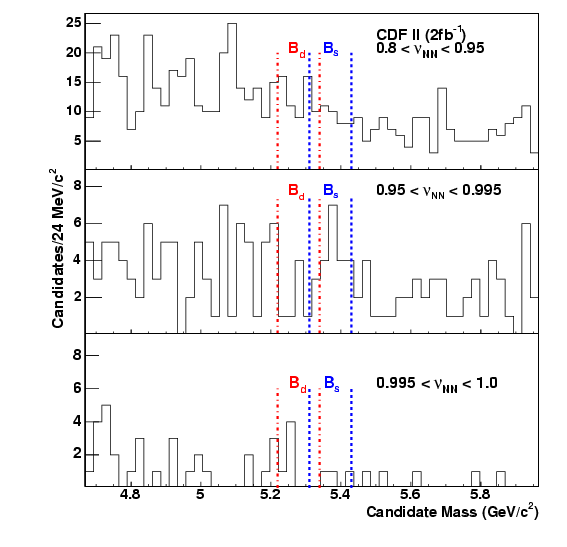 Limit is calculated using 5 bins in mass and 3 in neural net output from 0.8 to 1.0.
7/31/2008
R. Harr
6
Bremsstrahlung in B→eand Bee
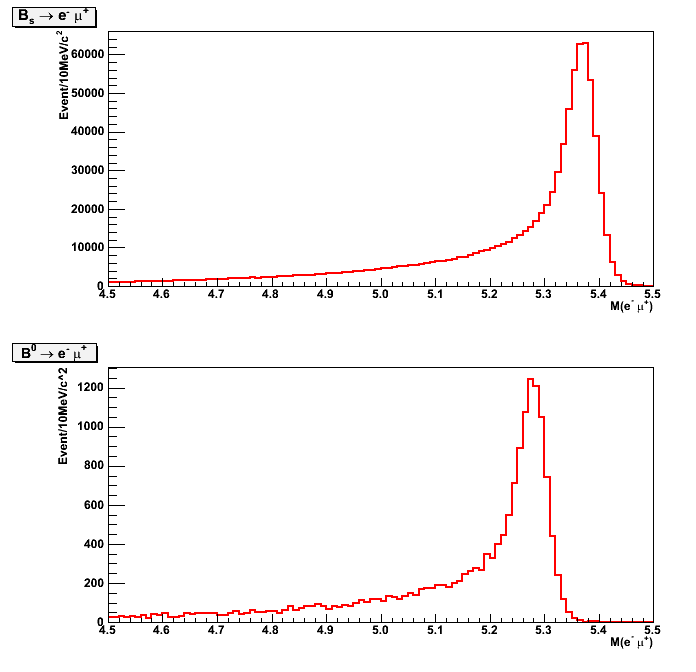 Signal Events: full simulation
Long mass tail due to Bremsstrahlung.
Search window for Bs,d0 → e is ±3σ  around Bs0mass.
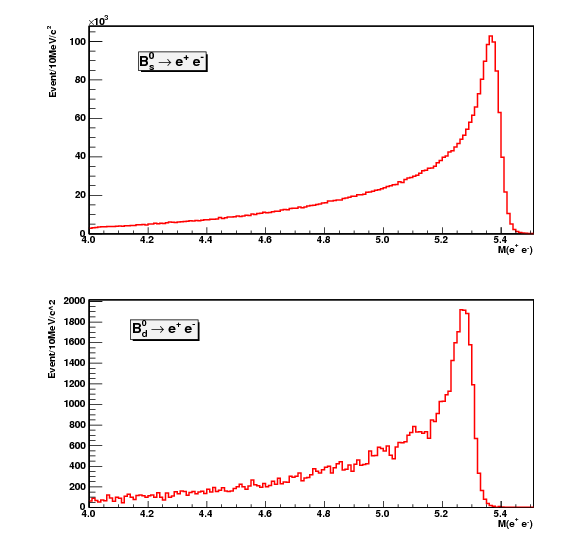 Search window for Bs,d0 → ee is (-6σ, +3σ).
7/31/2008
7
B eμ Signal after Lepton ID
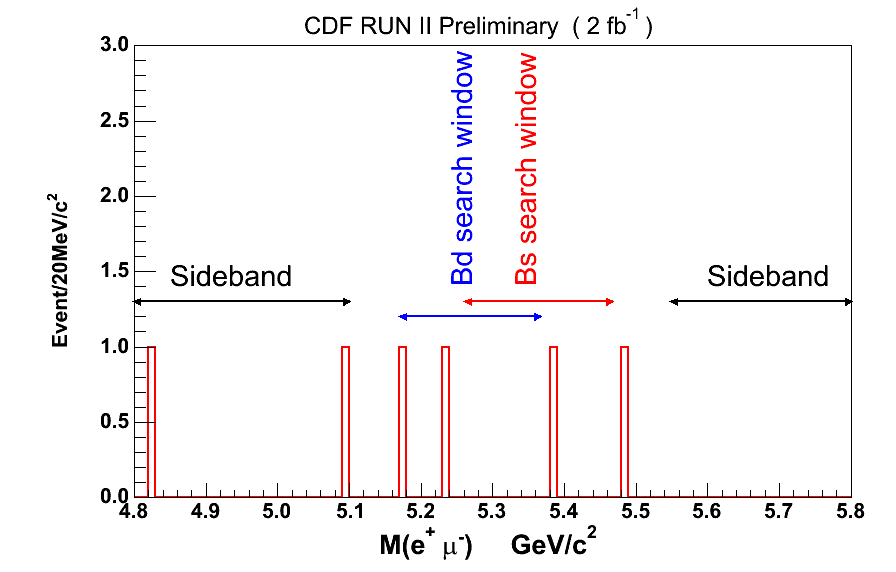 7/31/2008
R. Harr
8
B ee Signal after Lepton ID
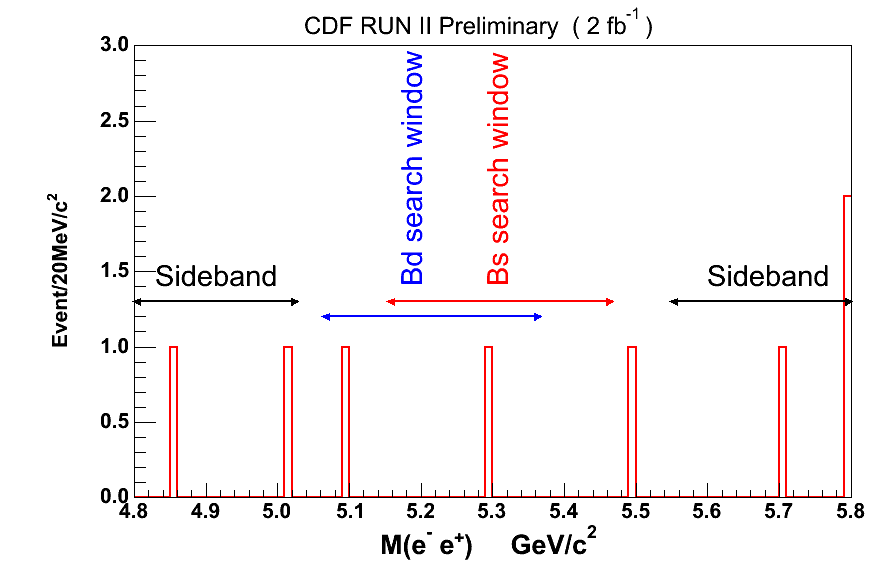 7/31/2008
R. Harr
9
D0 μμ Primary Background
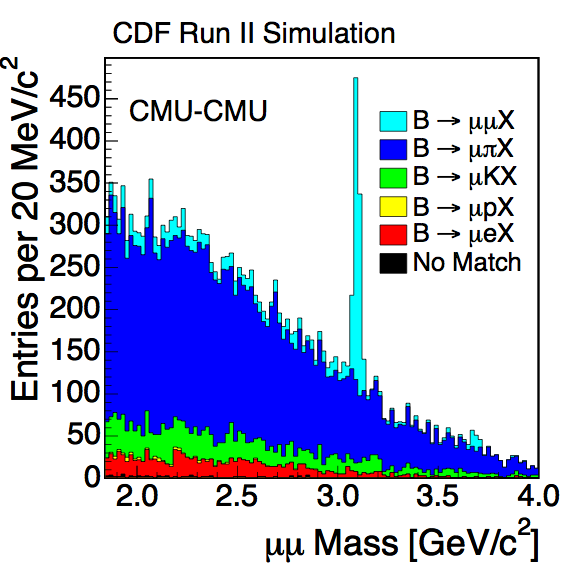 £100%
£ ~0.5%
£ ~1.0%
£ 0%
Primary background comes from sequential B decays.
A likelihood ratio is used to suppress sequential B decays.
7/31/2008
R. Harr
10
D0 μμ Mass Plot after Lepton ID
Both muons in |η|< 0.6
One  muon in |η| < 0.6, and
one  in 0.6 < |η| < 1.0
7/31/2008
R. Harr
11
Summary of Results
90% (95%) branching fraction limits × 108
7/31/2008
R. Harr
12
B0s mm and New Physics
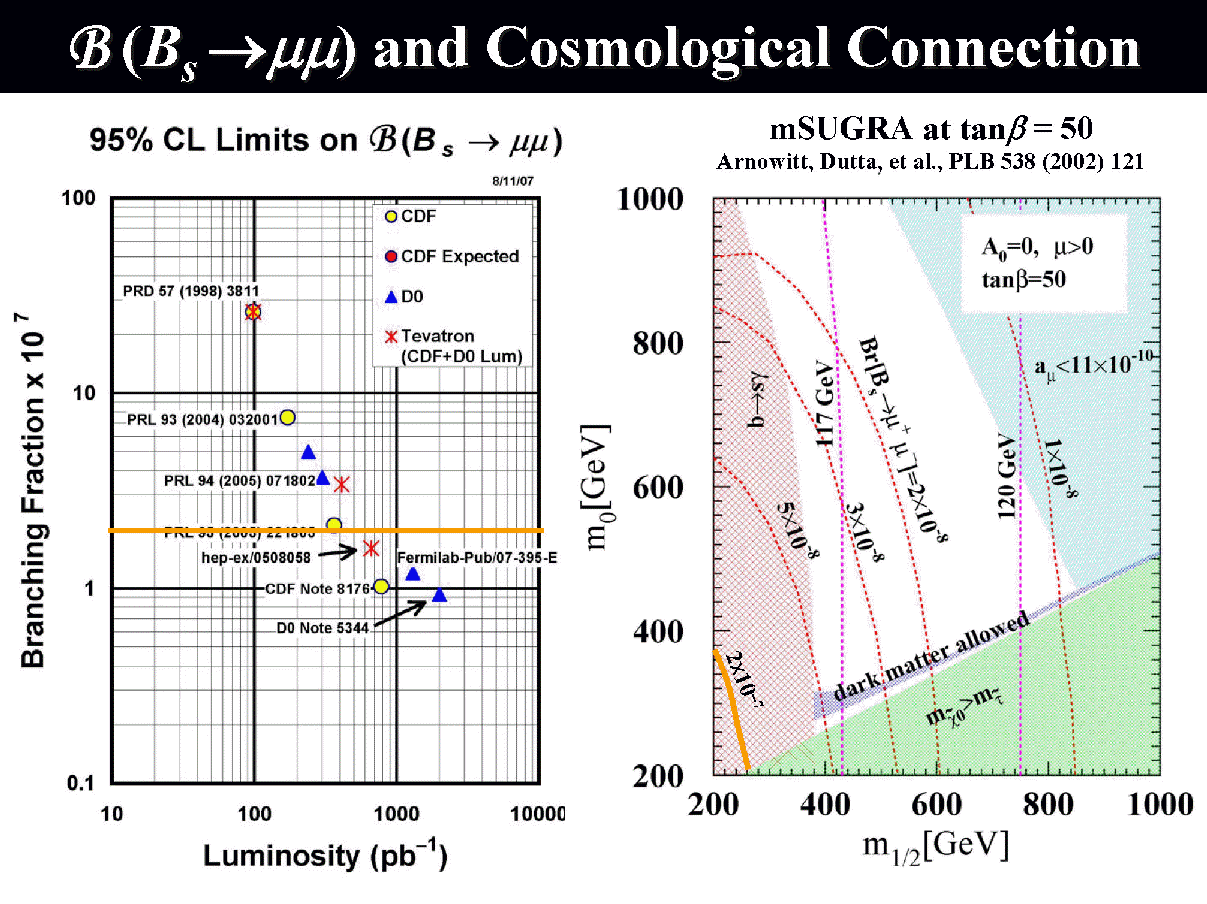 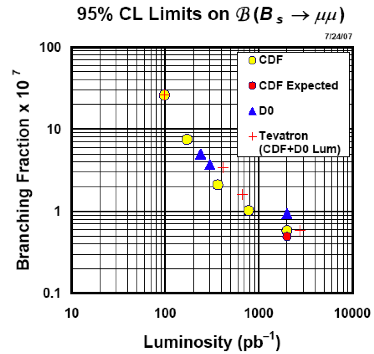 7/31/2008
R. Harr
13
PS Leptoquark & RPV Couplings
B em
From B(D0  mm)result, limit RPV SUSY couplings:
7/31/2008
R. Harr
14
Summary
CDF has searched for the decays:  B0d,s mm, em,ee, and D0 mm.
In the absence of signals, we set limits on the branching fractions of the decays ranging from ~ 4 × 10-7 to ~ 1 × 10-8. 
All limits are the best achieved to date.
The limits constrain a number of new physics models.
7/31/2008
R. Harr
15
The CDF detector
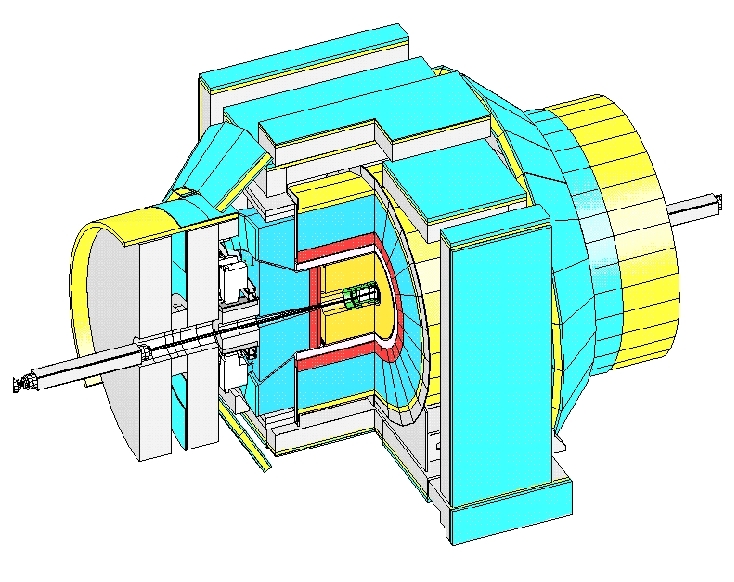 Muon Chambers
Calorimeters
Central Drift Chamber
dE/dx, XFT Trigger
Silicon Vertex Detector
SVT:  Silicon Vertex Trigger
7/31/2008
16
7/31/2008
R. Harr
17
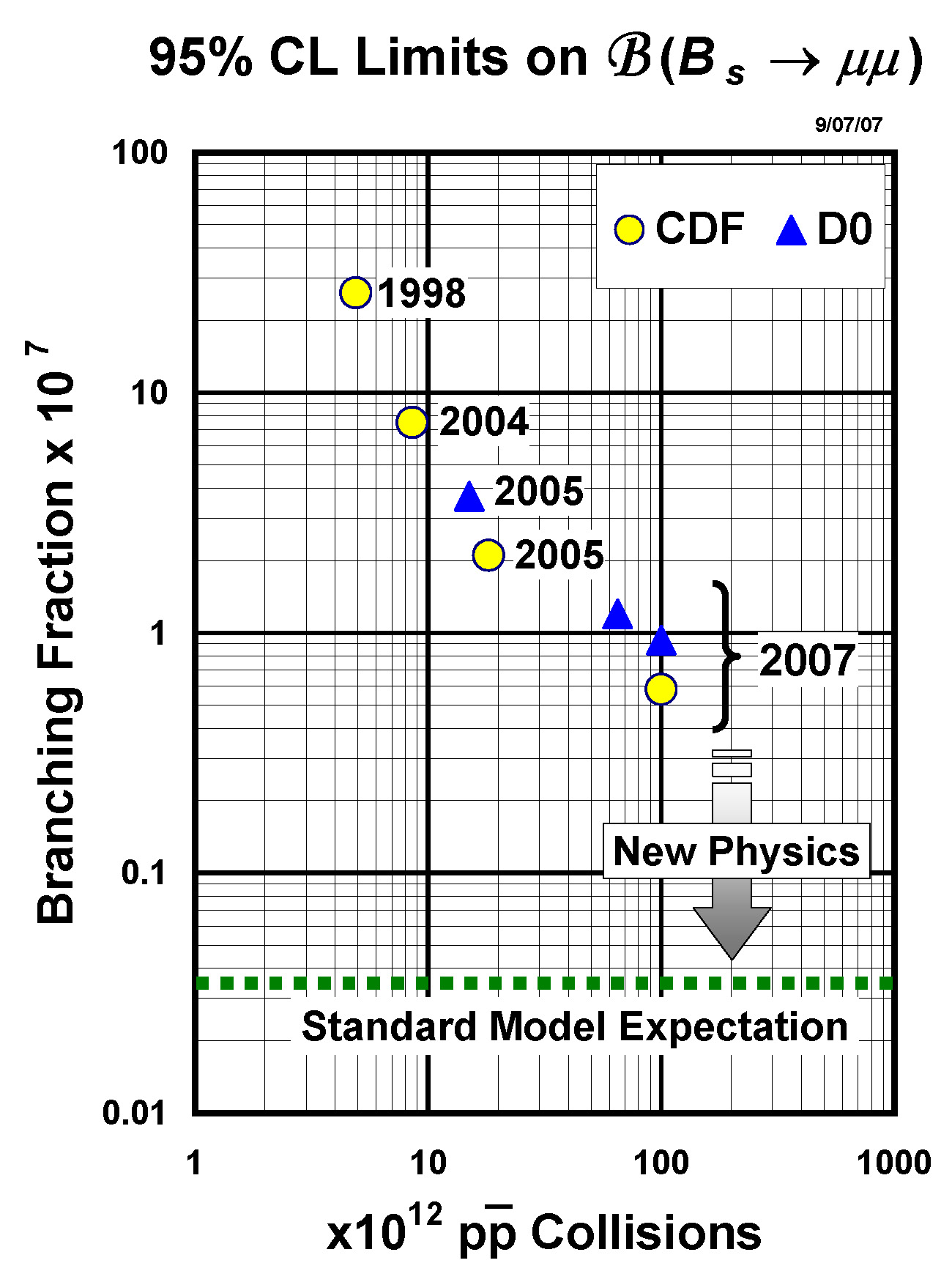 7/31/2008
R. Harr
18